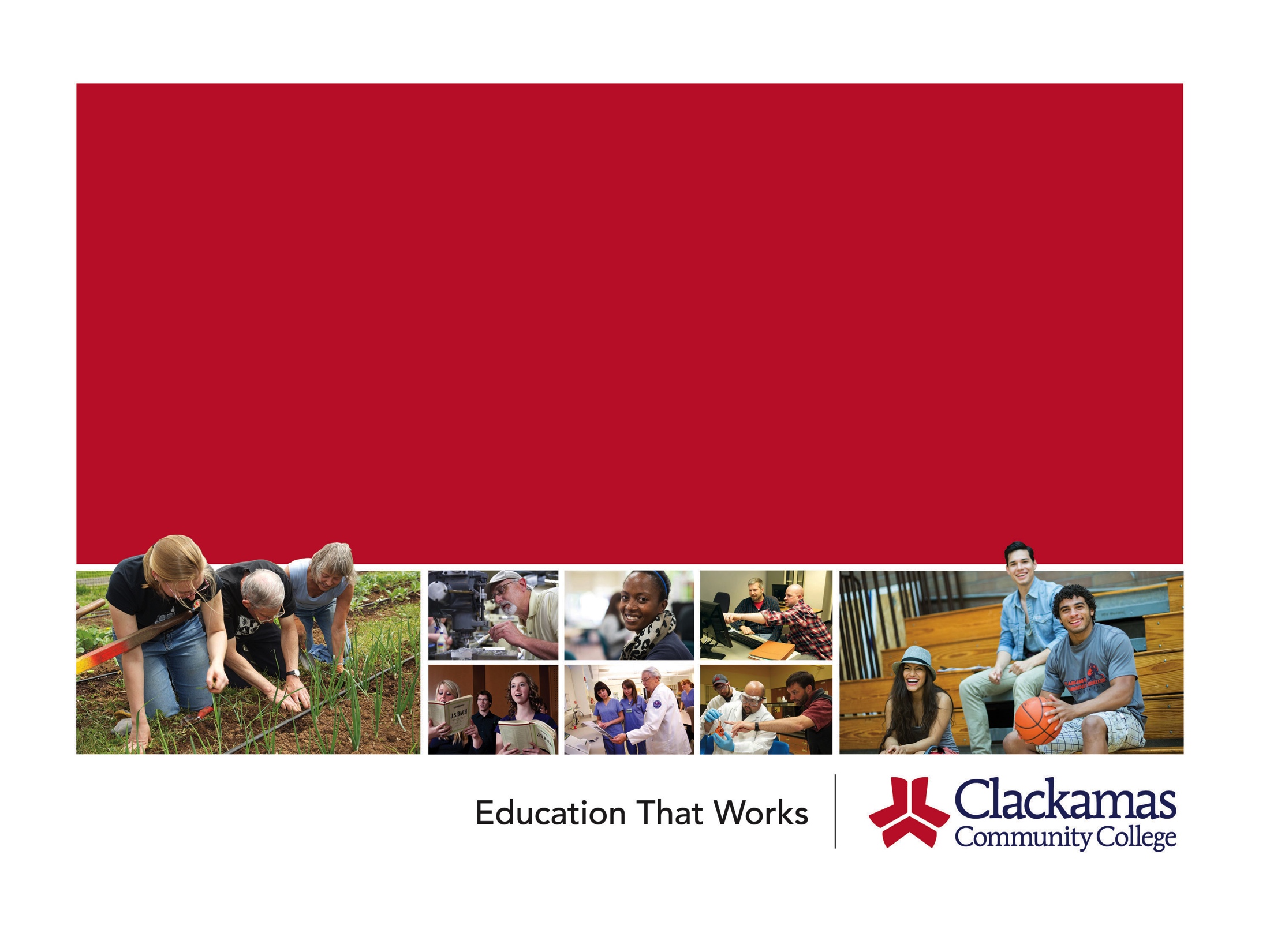 Accreditation Update!
[Speaker Notes: Updated 8-18-15, 2015]
Recent accomplishments
2018 Ad Hoc Report on recommendations 4 and 5—DONE (Fall 2018)

2019 Mid-Cycle Report and visit—DONE (April 2019)

2019 Ad Hoc Report on recommendations 2 and 3—DONE (April 2019)

Annual Report (Summer 2019)
Coming soon for CCC
Our 2020 annual report will be due on August 15th

Our 2020 ad hoc report on related instruction is currently due August 15th. 

A new report will be due in year six (Spring 2022 for CCC), focused on what has historically been Standard 2 (policies, financials, etc.). 

Our year seven report (written in response to the new standards) will be due Spring 2023. 

There will no longer be a year 1 report.
Other changes, region-wide
New standards!
Take effect January 1, 2020
“Streamlined”
Core themes?
Related instruction?

Accreditation Steering Committee to use years prior to year 7 to connect, consider, recommend.
Thanks!
Questions?
jason.Kovac@clackamas.edu
x3390